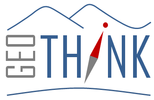 СЕМАНТИЧНИ ПЪТИЩА ЗА ИЗГРАЖДАНЕ НА ОБЩЕСТВО С ПРОСТРАНСТВЕНО МИСЛЕНЕ
http://www.geothnk.eu/
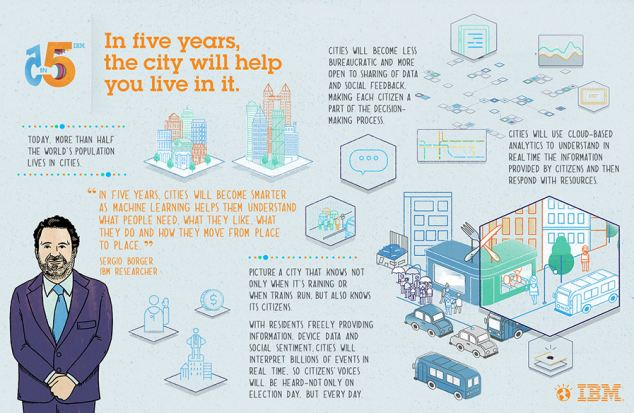 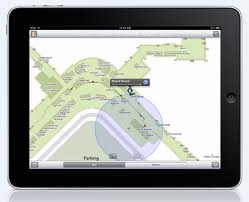 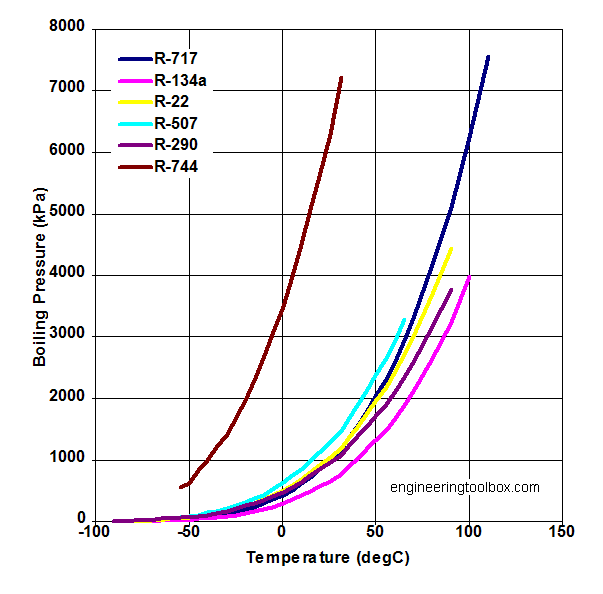 „Не можем да подготвим следващото поколение студенти да живеят и работят през 21 век без изключително внимание към ПРОСТРАНСТВЕНАТА ГРАМОТНОСТ". 
Доклад на Националния изследователски институт на САЩ (2006)
Име на проекта: СЕМАНТИЧНИ ПЪТИЩА ЗА ИЗГРАЖДАНЕ НА ОБЩЕСТВО С ПРОСТРАНСТВЕНО МИСЛЕНЕ (GEOTHNK)Програма: Учене през целия животОбщ бюджет: 533.099€Продължителност: 24 месеца
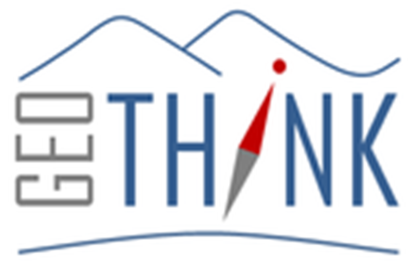 GEOTHNK
е събрал
много различни организации с уникални познания в областите им, които
обединяват сили, за да изградят научно обоснована и  технологично поддържана европейска мрежа,
необходима да отговори на предизвикателството за развиване на нови обучителни пътища
в традиционните образователни сектори и неформалните обучителни ситуации
като използва ефективно общодостъпните образователни ресурси и практики
ПАРТНЬОРИ В GEOTHNK
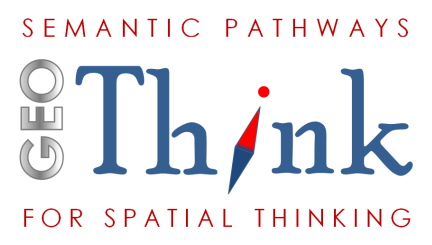 GeoFort
AGILE
INTRASOFT
BMUKK
CCD Cluj
SHU
NTUA
EA
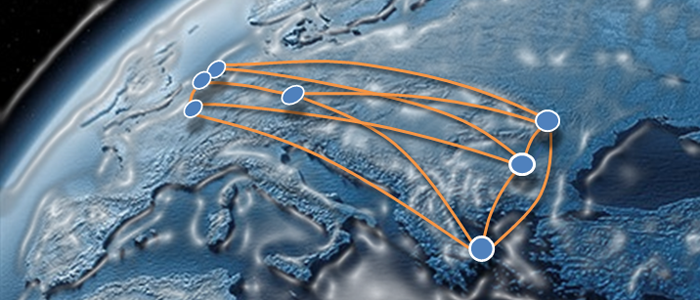 ОСНОВНИ ЦЕЛИ
1. Да се подобри пространственото мислене с помощта на подход, базиран на иновативни компютърни технологии и общодостъпна образователна Интернет среда.
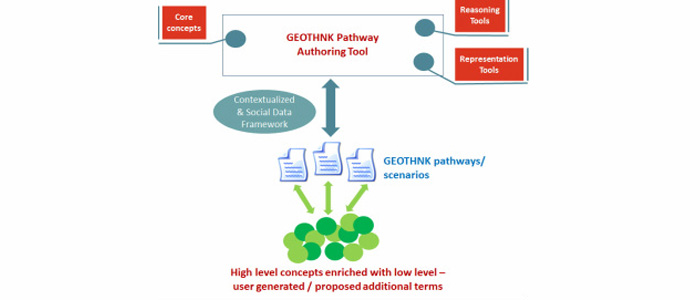 2. Да предложи методически подход, който позволява интердисциплинарна организация и семантично свързване на знанието.
Тези цели ще бъдат постигнати с помощта на следните специфични задачи:
Създаване на обучителни GEOTHNK пътища, базирани на предложената мрежа, които ще се фокусират върху организацията на ядрото от обучителни компоненти (концепти, инструмнети за представяне, мисловни процеси и обучителни дейности), съгласно специфичните нужди и характеристики на всяка целева група.
Развиване на педагогическа мрежа, която ще въведе необходими стратегии за развитието на иновативен обучителен подход за ефективно пространствено мислене.
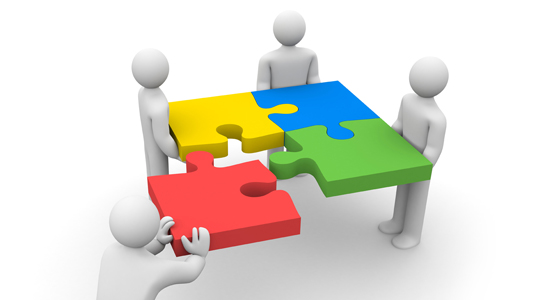 Развиване на отворена, съвместна образователна среда, Платформата на GEOTHNK, която ще позволи:
a. Достъп до различни тематични ресурси и обучителни пътища.
b. Създаване на нови обучителни пътища.
c. Семантично свързване на обучителните компоненти и относителна информация за обигатяване на обучителните пътища.
d. Формулиране на богата семантична мрежа, за да се осигури динамична структура, спомагаща визуализацията и изследването на знанието.
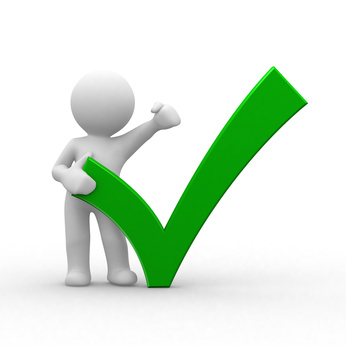 Пилотно представяне на подхода на проекта и инструментите на групите ползватели.







Осигуряване на разпространението на продуктите на GEOTHNK в голям машаб, така че да достигнат до широка аудитория.
Използване на подход за систематично оценяване и валидиране на предложените дейности, за да се установи тяхното влияние и да се анализират тези подходи чрез пилотни програми в реалния живот в различни обучителни ситуации, по отношение на тяхната ефективност.
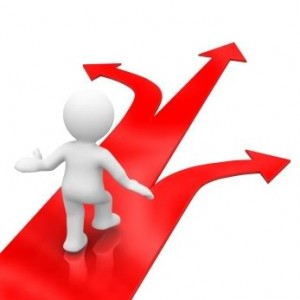 Проектът изгражда методически подход, който ще помогне на обучаемите да прилагат пространствено мислене и целенасочено да  използват пространствени концепти, по всички дисциплини от учебния план и на всяко ниво от развитието.
Този подход ще им помогне да разберат интердисциплинарния характер на фундаментални пространствени концепти.
От друга страна, той ще обуслови свързаността на учебния план, ще разкрие взаимните връзки между дисциплините и ще прибави фундаментално осмисляне на ежедневието, като развива в целевите групи умения за решаване на проблеми.
До сега дисциплините в учебния план изглеждаха като изолирани острови, които нямат връзка помежду си и често са преподавани като каталог от самостоятелни термини.
Проектът ще промени тази гледна точка към преподаването, тъй като той ще позволи свързване на знанията по различните дисциплини.
Целеви групи на GEOTHINK
Целеви групи на GEOTHINK
УЧЕНИЦИ



За учениците, GEOTHNK предлага възможността да се включат в иновативни обучителни дейности в педагогически структурирани обучителни пространства, с разширения в социалните, комуникативни мрежи.
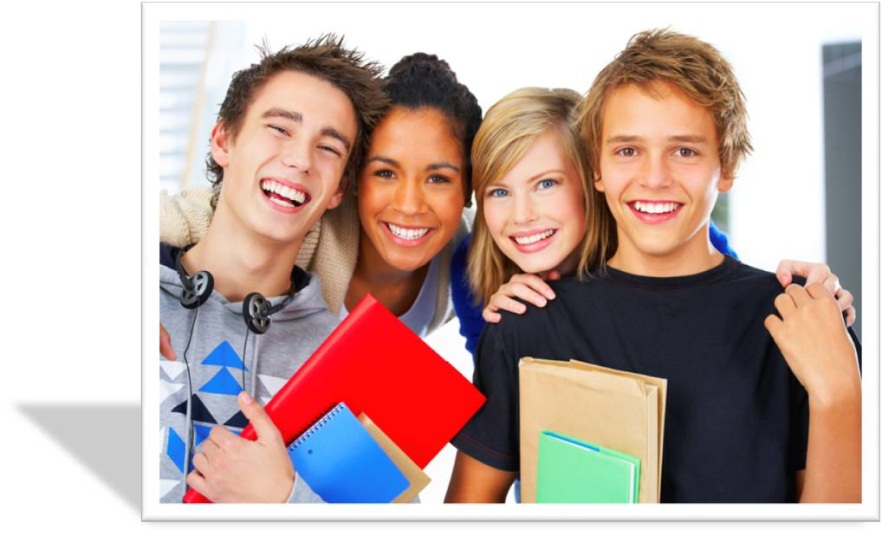 Целеви групи на GEOTHINK
ОБУЧИТЕЛИ В НАУЧНИ ЦЕНТРОВЕ




За  обучителите в научните центрове GEOTHNK осигурява лесно-достъпна възможност да подготвят обучителни пътища за обучаемите си, да направят виртуална версия на дидактичните си материали и да ги споделят с учители и изследователи в областта си.
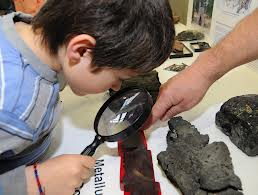 Целеви групи на GEOTHINK
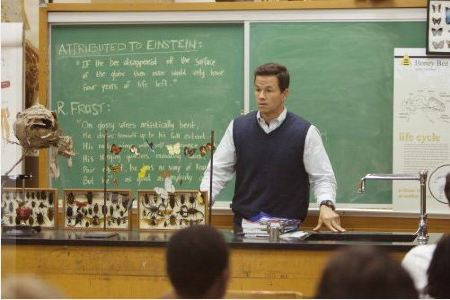 УЧИТЕЛИ


 


За учителите, менторите и студентите GEOTHNK предлага педагогическо„включване, споделяне и занимание" с Интернет-базираната платформа и социалната мрежа, за да разпространят най-добрите практики и да намерят взаимна подкрепа.  Модулният подход и иновативните пътища, които пресичат границите между формалното и неформалното обучение, съдействат за съчетаването на многобройни общо-достъпни образователни ресурси в класната стая.
Целеви групи на GEOTHINK
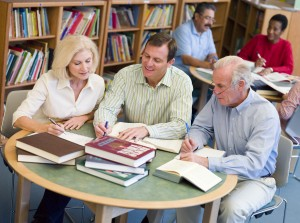 ВЪЗРАСТНИ ОБУЧАЕМИ





За възрастните обучаеми (напр. посетители на научни центрове) GEOTHNK предлага възможността да се включат в иновативни обучителни дейности, които надграждат върху успехите и на формалното, и на неформалното обучение, с разширение в социалните, комуникативни мрежи.
Очаквани резултати
31 резултата от различно естество - доклади, събития, услуги/продукти, прототипи и др. (напр. информационни материали)




Проектът включва 5 важни събития (milestones) за системното планиране и мониторинг.
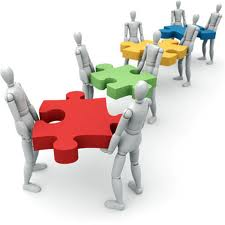 *Milestone 2 се състои от 3 части, които макар и постигнати независимо, се считат за едно цяло, тъй като всички са взаимозависими и си влияят.
Партньорите в GEOTHNK ще продължат да прилагата стратегиите си за развитие свързани с
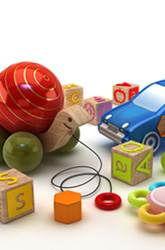 a) обучение на учители, ученици, студенти и възрастни с тематично свързани материали по различни дисциплини от различни източници,  които изискват също критическо мислене, включително пространствено и 

b) напредък в изследователската дейност на най-добрите практики за представяне, експлоатиране и визуализация на гео-пространствена информация и свързването й с други дисциплини, особено посредством създаването на семантични мрежи.
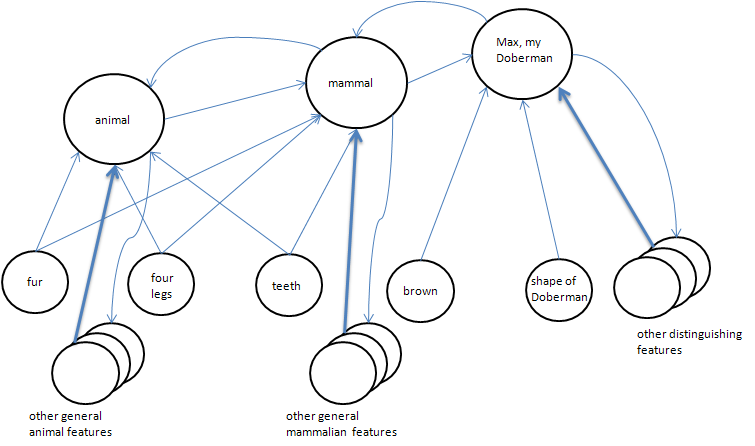 АНАЛИЗ НА НУЖДИТЕ
Тъй като гео-пространственото мислене е различно в зависимост от възрастта, опита, образованието и др., голямо предизвикателство е да се анализират нуждите и характеристиките на различните целеви групи и да се разработят подходящите компоненти на знанието, които ще им помогнат да развият гео-пространствените си умения.
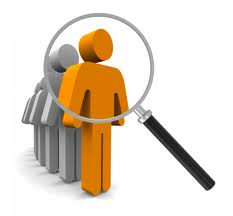 Ролята на ШУ в проекта GEOTHNK:
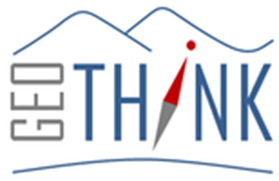 да участва в създаването на обучителни материали за студенти в университетите (WP3) и
да действа като национален координатор  в България за дейностите по проекта (WP5) (обучения на учители и занимания, предназначени за студентите в университета)
да осигури превод на български на материалите по проекта (образователни материали, наръчници, въпросници и др.)
да сподели усилията на консорциума в разпространението на резултатите от проекта (в България)
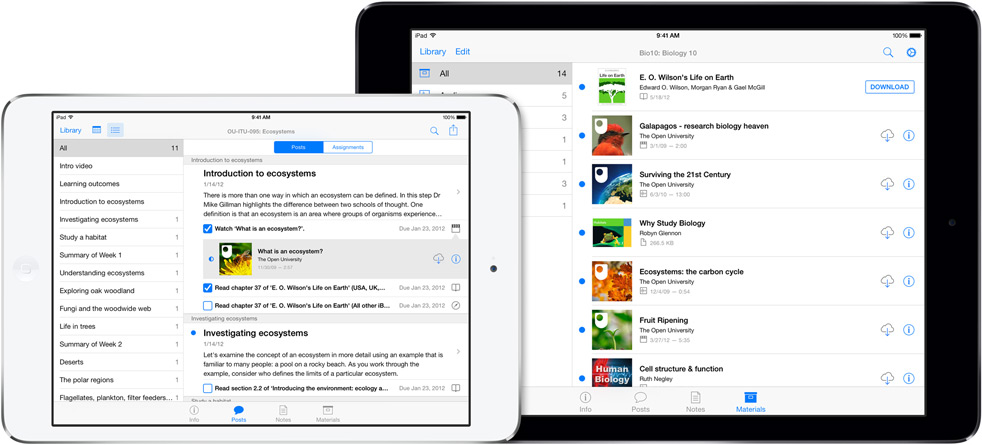 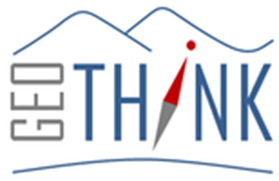 Разнообразните насоки за развитие, поставени от GEOTHNK, позволяват сътрудничество в области, покриващи три секторни европейски програми : Коменски, Еразъм и Грюндвиг.
Образование на университетско ниво – Еразъм + (2014-2020)



На ШУ ще се осигурят необходимите средства за подобряване уменията за гео-пространствено мислене на студентите, тъй като гео-науките не са били включени в учебните им програми до сега.
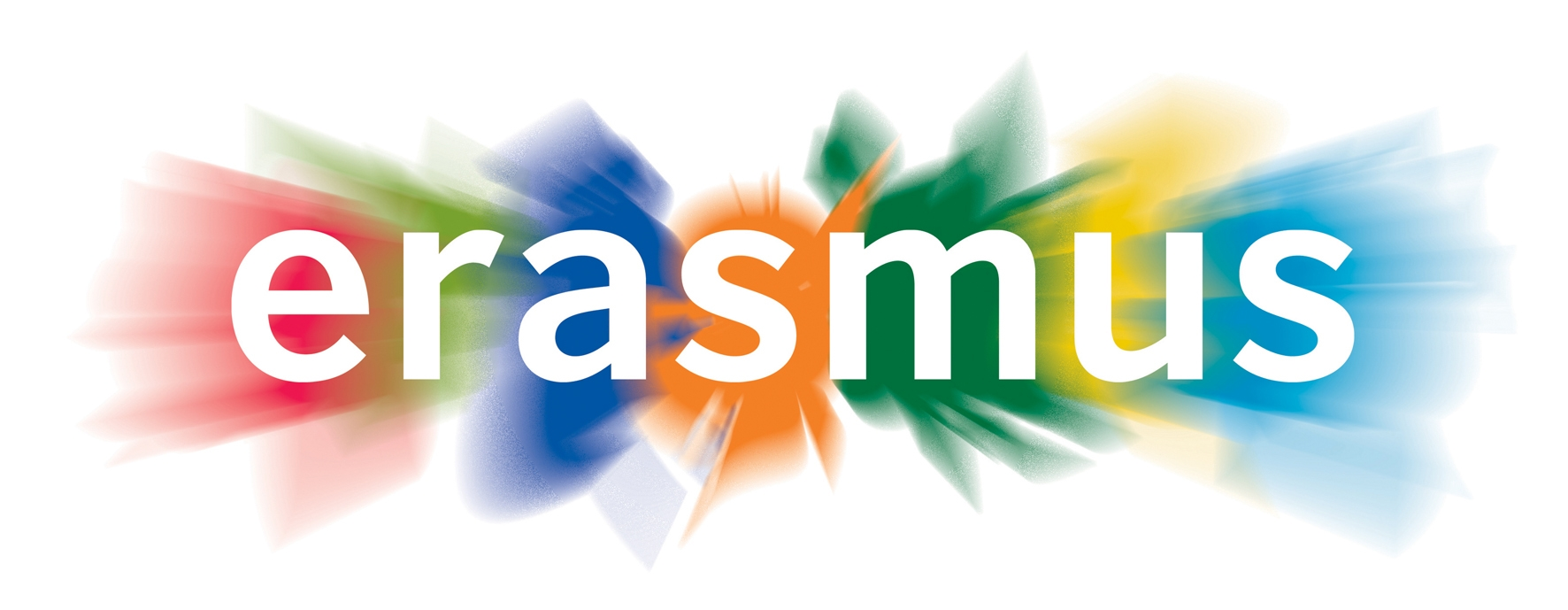 Екипът на Шуменския университет ще участва в
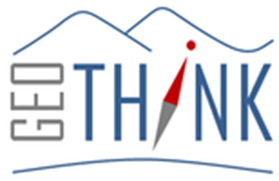 Създаване на обучителни насоки/ модели
оценява 10 примерни сценария и ги адаптира за българските условия;
съставя информационни материали (листовки, брошури, постери и др.)
Разпространение
участва в работните срещи и заключителната конференция на проекта;
осигурява превод на български на уебсайта и инструментариума на проекта;
организира 10 семинара в български университети.
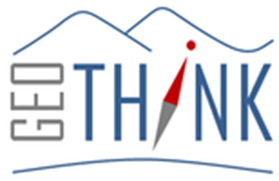 http://www.geothnk.eu/